Business @ the Speed of Thought (book)
1999
The James C. Morgan Global Humanitarian Award
Enrolls at Harvard College
2006
1973
Donates for improved healthcare in India
Becomes the youngest billionaire after MS goes public
2008
1987
Founds The Bill & Melinda Gates Foundation
His 63rd birthday
Partners with IBM to write the BASIC for the IBM PC
2000
Oct 28, 2018
1980
William Henry Gates III is born
Drops out of college & co-founds Microsoft
Marries Melinda French
The Silver Buffalo Award
Oct 28, 1955
1975
1994
2010
1955
2018
1955
1963
1971
1979
1987
1995
2003
2011
1981
2009
Today
1968
1995
Becomes president of Microsoft
Co-founds The Giving Pledge
Enrolls at Lakeside School
The Road Ahead (book)
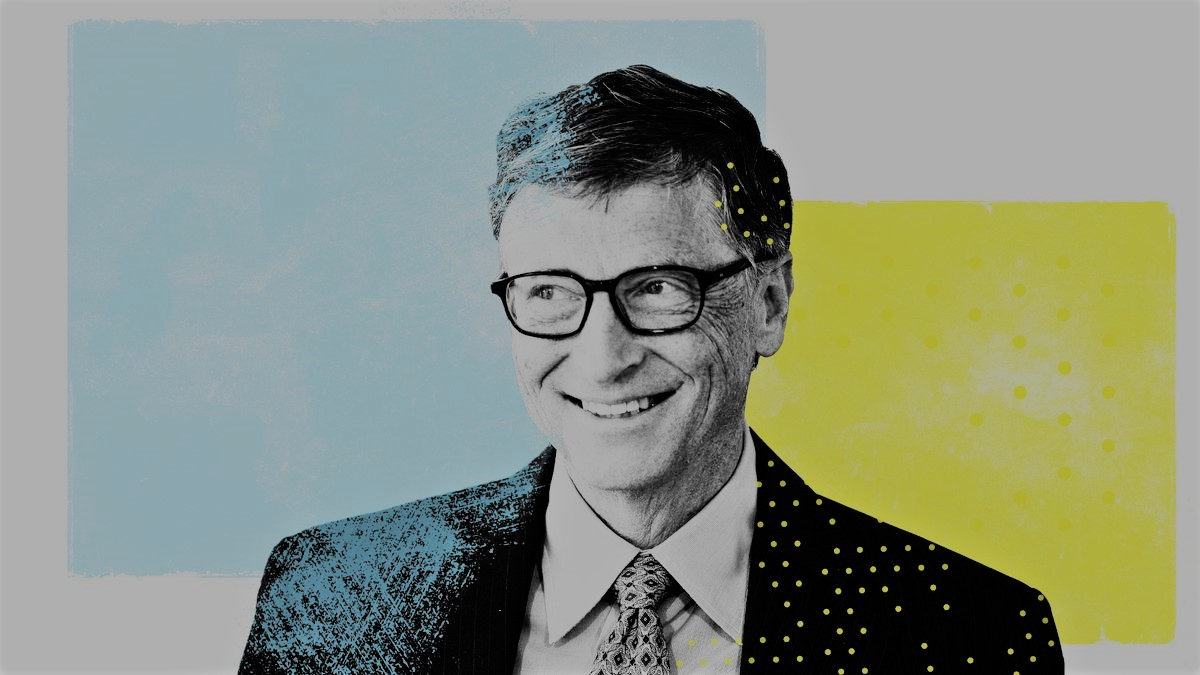 2007
1989
Receives honorary degree from Harvard
Founds Corbis
2005
Named Person of the Year by Time
2000
Steps down as CEO of Microsoft